組換え大腸菌を用いたラクダ科動物由来VHH抗体の効率的生産

京都工芸繊維大学大学院 工芸科学研究科 機能物質化学専攻 化学工学研究室 
RO00009027 山本敦也 (堀内淳一教授)
PID
controller
研究要旨
医療やイムノアッセイ分野での活用が期待される次世代の低分子抗体であるVHHは組換え大腸菌を用いた生産において、細胞内で封入体を形成し、分離精製コストが高くなると同時に、回分培養ではVHH生産性が低いといった課題がある。このような課題に対し本研究では、発現したVHHをペリプラズムに分泌させる、ペリプラズム分泌シグナルを導入した組換え大腸菌を用いて検討を行い、封入体を1割以下まで抑制が可能となり、また培養槽内の溶存酸素濃度(DO)を一定にするDO-stat流加培養に基づいた高密度培養を行い、回分培養から約８倍の生産性の向上が可能となった。
ペリプラズム
ペリプラズム
細胞質
細胞質
研究背景
VHH
組換え大腸菌を用いたVHH生産
VHH
封入体
ラクダ科動物は一般的なIgG抗体の他に、軽鎖が欠落した重鎖抗体を持ち、その抗原認識部位をシングルドメイン化した抗体
封入体
ベクター
ベクター
VHH
VHH
VHHは低分子であるため組換え大腸菌を用いた安価で簡便な生産が可能である。しかし発現したVHHが細胞内で凝集し封入体が形成されことがあり、これを抗体として用いるためには分離精製コストが高くなると同時に、通常用いられる回分培養では簡便な培養が可能ですが、培養の制御が困難であり、VHH生産性が低い課題が挙げられる
DO-stat
凝集
IPTG
凝集
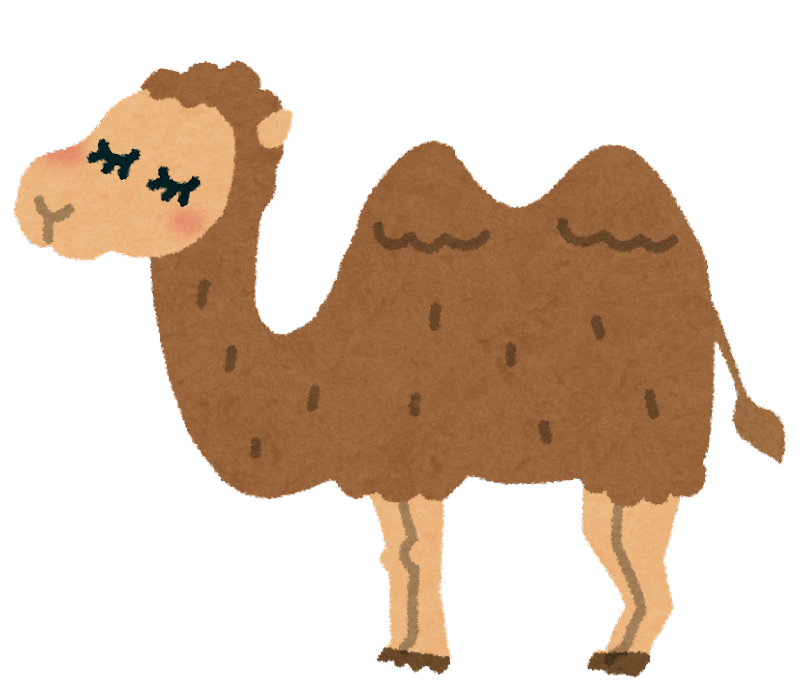 VHH抗体
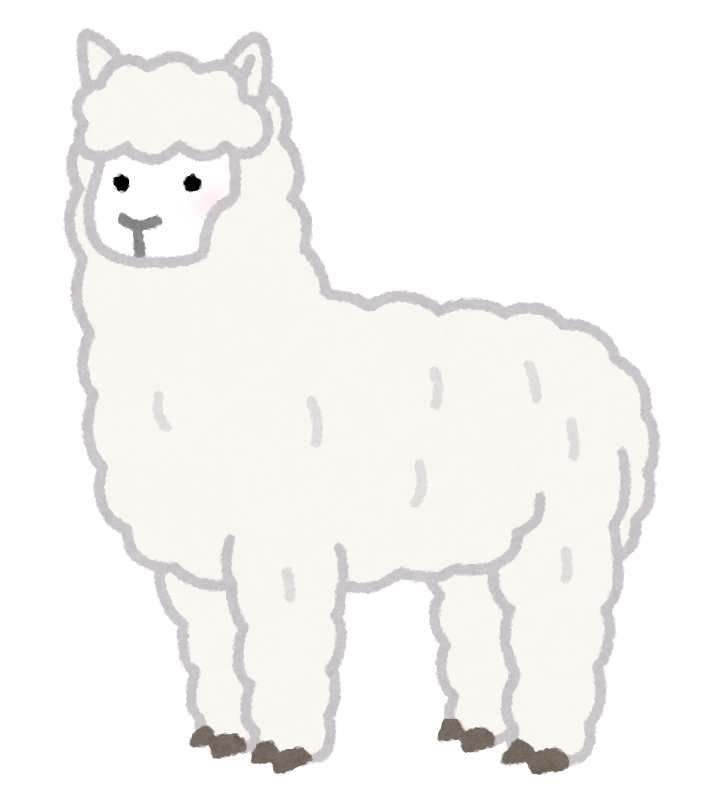 低分子量(15kD)
高い安定性
高い生体内浸透性
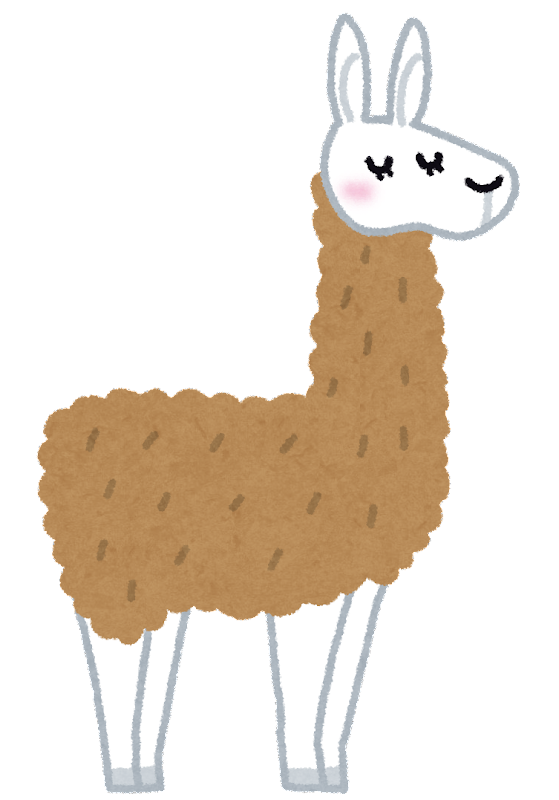 VHH
ラクダ科動物
IgG抗体(150kD)
重鎖抗体
医療やイムノアッセイ分野での活用が期待される
次世代の低分子抗体
組換え大腸菌
組換え大腸菌
研究目的
Air
ペリプラズム分泌シグナル
PID制御に基づいたDO-stat流加培養
本研究ではペリプラズム分泌シグナルを導入した組換え大腸菌を用いることで、還元的環境の細胞内では発現したVHHが凝集してしまうが、酸化的環境であるペリプラズムに分泌させることで、封入体の形成を抑制したVHH生産を試みた
PID制御に基づいた基質流加によって、培養中の溶存酸素濃度(DO)を精密に一定に制御するDO-stat流加培養を用い、安定的な高密度培養によるVHH生産性の向上について検討を行った
ペリプラズム分泌シグナルを導入した組換え大腸菌を用いた、PID制御に基づく
DO-stat流加培養により、封入体の形成を抑制したVHHの効率的生産
+ペリプラズム
分泌シグナル
結果・考察
ペリプラズム分泌シグナルを導入した組換え大腸菌によるAnti-GFP VHH生産
ペリプラズム分泌シグナルによって封入体の形成を1割以下まで抑制が可能となった
またDO-stat流加培養により封入体を抑制しつつ、Flask回分培養から約8倍の生産量に向上した
学会実績
2023年3月 第26回化学工学会学生発表会, 2024年9月第76回日本生物工学大会, 2024年9月化学工学会第55回秋季大会
DO value
DO
sensor
Local controller
Jar-fermenter
Feeding medium
Feeding pump